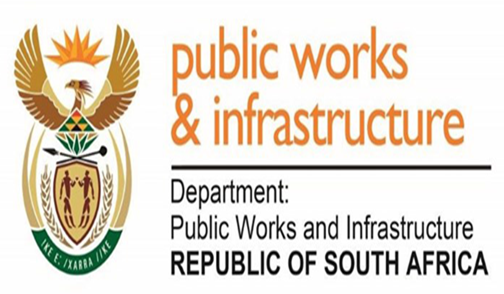 DPWI Q1, Q2 and Q3 Performance Report 
Portfolio Committee on Public Works and Infrastructure
Office of the Director-General
1
Purpose
To present the 1st, 2nd and 3rd Quarter Non-Financial and Financial Performance of the Department to Portfolio Committee on Public Works and Infrastructure
Performance Colour Coding Guide
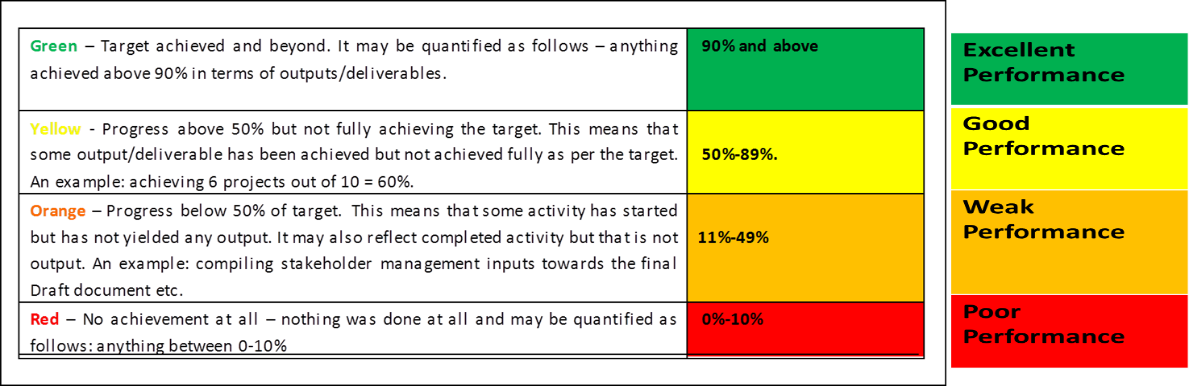 Not a Quarter Target (NQT)
Performance is calculated on the Number of Targets Achieved (i.e.. 90% above) 
Progress is based on the Actual versus target (it is possible for a programme to be reported as 0% in terms of performance, but progress is reported at 80% - meaning it has moved 80% towards the target but falls short of the 90% level to be regarded achieved)
2
Overview of Performance for Q1, Q2 and Q3
Q2 No. of targets 
 32
Q3 No. of targets 
 29
Q1. No of targets 
 29
The Q1 performance stands at 52%

The Q2 performance stands at 50%

The Q3 performance stands at 32%
NQT
NQT
3
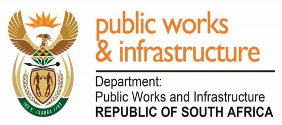 4
5
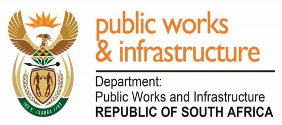 6
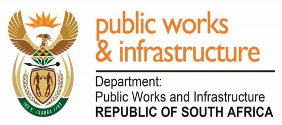 7
EPWP Performance - Phase IV: 2022/23
The EPWP is currently on track to achieve its 5-year target.
By the end of  Q3 of 2022/23, a total of 803 468 work opportunities were reported against the 2022/23 annual target of 1 023 569 work opportunities (78.5% percent attainment of annual target).

As at the end of Q3 of 2022/23, 3 753 501 opportunities were reported against the Phase 4 target up to Q3 2022/23 of 3 743 636 (100.3% attainment of the target).
By the end of Q2 of 2022/23, a total of 626 210 work opportunities were reported against the 2022/23 annual target of  1 023 569 work opportunities (61.2% percent attainment of annual target).

As at the end of Q2 of 2022/23, 3 576 243  opportunities were reported against the Phase 4 target up to Q2 2022/23 of 3 487 744 (102.5% attainment of the target).
In Q1 of 2022/23, a total of 240 167 work opportunities were reported against the 2022/23 annual target of   1 023 569 work opportunities (23.5% percent attainment of annual target).



As at the end of Q1 of 2022/23, 3190 200 opportunities were reported against the Phase 4 target up to Q1 2022/23 of  3 231 852 (98,7% attainment of the target).
In the remainder of 2022/23 (i.e. Quarter 4) and 2023/24 the EPWP must create 1 246 499 work opportunities, to reach the 5 million target for Phase IV
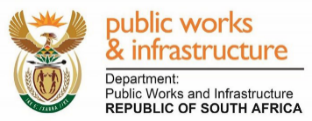 8
EPWP Performance against 2022/23 APP Targets
Measures to achieve EPWP objectives and other strategic interventions

Commencement and reporting of the Non-State Sector Non-Profit Organisation Programme.

Continuing analysis on most efficient programmes and advocating the up-scaling of these programmes.

Sign-off of KwaZulu-Natal Protocols by Premier (which is the last signature  outstanding).
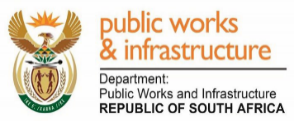 9
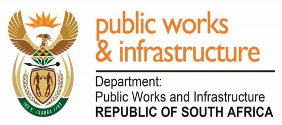 10
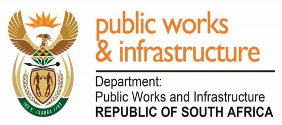 11
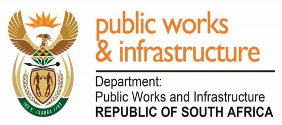 12
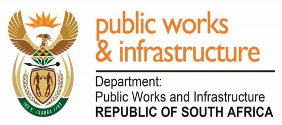 13
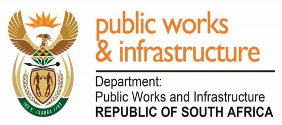 14
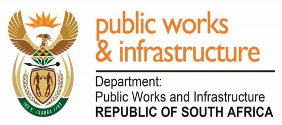 15
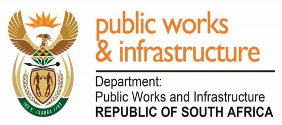 16
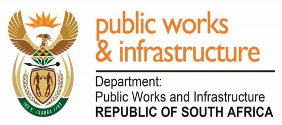 17
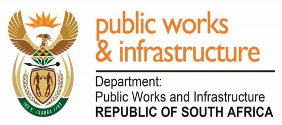 18
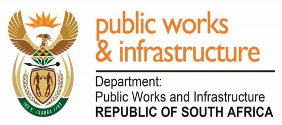 19
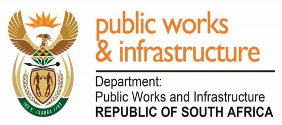 20
FINANCIAL INFORMATION
DPWI – Main Vote
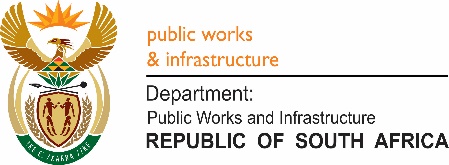 21
Summary – Expenditure per Programme
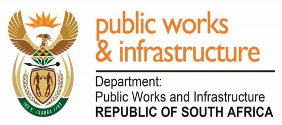 22
Spending Analysis - Programmes
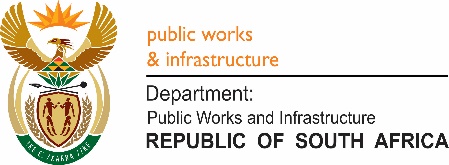 23
Summary- Expenditure per Economic Classification
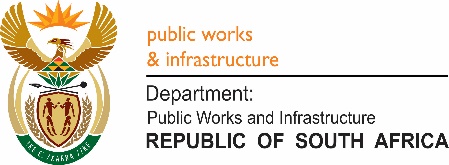 24
Spending Analysis – Economic Classifications
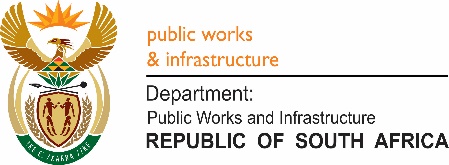 25
Notes on Expenditure - Summary
Total expenditure for the month ended December 2022 is R6.188 billion and is equivalent to 76% of the total adjusted budget allocation of R8.153 billion. The variance between expenditure and drawings amount to R563 million and spending variance relates to the below economic classification:

Compensation of Employees - expenditure as at the end of December 2022 amount to R384 million and is equivalent to 64% of the adjusted budget allocation of R597 million. The variance of R49 million against approved drawings of R434 million is attributed to delay in filling of vacant priority positions which were planned to be filled effective from April 2022 as well as positions that were vacated during the  financial year.  

Goods and Services - expenditure as at the end of December 2022 amount to R258 million and is equivalent to 54% of the adjusted budget allocation of R481 million. The variance of R80 million against approved drawings of R338 million mainly relate to:

Administrative fees - low spending variance is mainly due to payment relating to EPWP Non- State Sector Programme which was not paid as scheduled due to system challenges from IDT that impacted programme delivery and conditions for the tranche payment. 
Computer services – low spending due to delays in finalising of procuring of software licenses and late submission of invoices from SITA.
Agency and support/outsourced services – low spending due to delays in appointing a service provider for EPWP technical support contracts to departments and municipalities implementing EPWP Infrastructure sector and IDT projects.
Communication – mainly due to revised usage packages.
Notes on Expenditure - Summary
Transfers and Subsidies - expenditure as at the end of December 2022 amount to R5.541 billion and is equivalent to 79% of the adjusted budget allocation of R7.056 billion. The variance of R425 million against approved drawings of R5.965 billion mainly relate to:

R362 million the EPWP Non-State Sector Programme which was withheld due to non-compliance i.e. the provision of the service level agreement signed between IDT and NPO. The agreements has been signed after the conclusion of the induction as per requirement.
R75 million relating to the EPWP Integrated Grant for Provinces was due to withholding of the second tranche payment for non-compliant departments that failed to spend at least 25% of transferred amount and report all their projects in the EPWP Reporting System.
R29 million relating to the EPWP Integrated Grant for Municipalities was withheld due to non-compliant departments that failed to spend at least 25% of transferred amount and report all their projects in the EPWP reporting system.
R4 million spending variance was due to withheld transfer payments for EPWP Social Sector Incentive Grant to Provinces due to non-reporting of grant funded projects and failure to spend 50% of transferred amount.

Machinery and Equipment - expenditure as of December 2022 amount to R4.3 million and is equivalent to 23% of the adjusted budgeted allocation of R19 million. The positive variance of R9.2 million against approved drawings of R13 million is mainly due to delay in planned acquisition of assets aligned to the projected filling of vacant priority positions.
Detailed Report for Transfers and Subsidies
FINANCIAL INFORMATION
PMTE
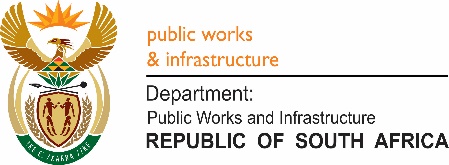 29
Budget & Cash Flow Statement Summary
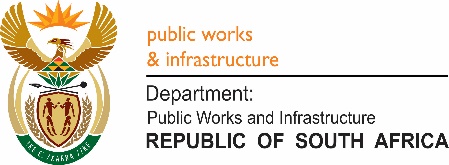 30
Executive Expenditure Summary
Revenue/Receipts:
The entity had invoiced R 8.8 billion of its budgeted R 17.3 billion revenue (excluding municipal services) as at the end of September 2022. This is equivalent to 51% of the total budgeted revenue. Actual receipts in relation to 2022/23 invoices amounted to R 6.7 billion (76% recovery rate). In addition to the budgeted revenue streams, the recovery rate on municipal services was 65%.
At the end of December, the entity had invoiced R 13.2 billion. This is equivalent to 76% of the total budgeted revenue. Actual receipts in relation to 2022/23 invoices amounted to R 10.7 billion (81% recovery rate). In addition to the budgeted revenue streams, the recovery rate on municipal services was 58%. (which is a decrease for the second quarter)

Expenditure:
The total expenditure for the second quarter was R 7.6 billion which represents 42% of the total budget. (50% time lapse)
The total expenditure for the third quarter was R 11.8 billion which represents 68% of the total budget. (75% time lapse)
Spending is in line with the prior financial year, but it is projects that the infrastructure budget will not be fully spent.

Net Position:
At the end of the Third Quarter, the PMTE had a negative cash flow of R 232 million on budgeted items consisting of a cash surplus of R 1.6 billion for operating activities and a cash outflow of R 1.8 billion from investing activities. This does not include the expenditure on Municipal Services. If that is added, the net cash flow reduces to negative R 1.3 billion. This is in comparison with the end of the second quarter at which time the cash flow was at negative R 72 million
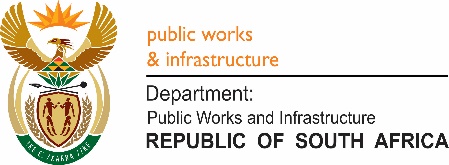 31
Budget & Cash Flow Statement Revenue
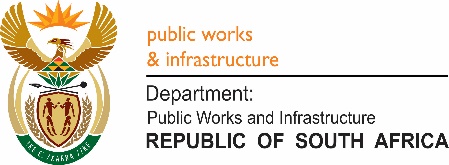 32
Budget & Cash Flow Statement Expenditure
33
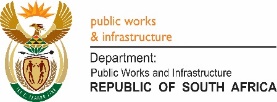 Budget Analysis
Cleaning and Gardening:
This budget was at 43% expenditure against a budget allocation of R 389 m at the end of the second quarter. This increased to 65% at the end of the third quarter. The expenditure is below the guideline, but executing units have confirmed their ability to spend the full budget although some contracts were concluded later than expected.

Private Leases:
Expenditure was at 52% at the end of the second quarter and increased to 80% at the end of the third quarter. This is due to the moratorium that was placed on the payment of month-to-month leases. These leases were then in arrears and payment were made on outstanding amounts from the last financial year.  This caused an increase in the spending trend. The expenditure trend will decrease slightly as the arrears are caught up.

Maintenance:
This budget was at 50% expenditure against a budget of R 2.2b at the end of the second quarter. This increased to 76% at the end of the third quarter. Reallocations were done during September and an amount of R 814 million was added based on inputs from the Regions. The increase was mainly due to repair projects that were late to implementation (necessitating ongoing maintenance) and accruals from previous years.

Repair:
25% of the budget was spend at the end of the second quarter and increased to 43% at the end of the third quarter. Delays are being experienced on several projects and an underspending is being projected at this stage. Weekly meeting are being held between Finance and CPM and other units to unblock any bottle necks. The budget was reduced by R 150 m
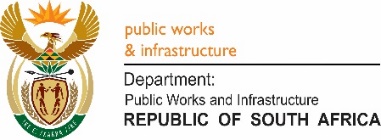 34
Budget Analysis
Municipal Services:
53% of the R 480 m budget was spent at the end of the second quarter and increased to 68% at the end of the third quarter. The expenditure is fluctuating based on consumption and the full budget will be spent by the end of the financial year

Compensation of Employees:
44% of this R 2.1 billion budget was spent at the end of the second quarter and this increased to 70% at the end of the third quarter. Although recruitment are actively filling positions. there are still 499 vacancies as officials are leaving the department due to natural attrition. The expenditure is below the time-lapsed guideline and the budget will not be spent by the end of the financial year. 

Goods and Services
30% of this R 2.1 billion budget was spent at the end of the second quarter and this increased to 55% at the end of the third quarter. Several projects are experiencing challenges. The budget was reduced after funding was moved through the Adjustments Estimate to ISA and IDT.

Property Rates:
42% of this R 1.8 billion budget was spent at the end of the second quarter and this increased to 73% at the end of the third quarter. This is just below the guideline, but not a concern at this stage. Regions have indicated that they have not yet received all invoices and in some cases are disputing the valuations of the properties. Expenditure have been steadily increasing
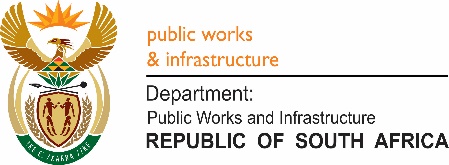 35
Budget Analysis cont.
Refurbishments:
33% of this budget was spent at the end of the second quarter and this increased to 49% at the end of the third quarter. Delays are being experienced on several projects and an underspending is being projected at this stage. The department is looking at possible ways to spend the unallocated funding on value added project e.g. the replacement of redundant lifts. The original allocation has been reduced by R 667 million and this funding was moved to the Maintenance budget.

DPWI Capital Infrastructure:
33% of this budget was spent at the end of the second quarter and increased to 62% at the end of the third quarter. Delays are being experienced on several projects and an underspending is being projected at this stage. Weekly meeting are being held between Finance and CPM and other units to unblock any bottle necks. The majority of the underspending projection is allocated against PPD in relation to the Salvokop Project. 

Machinery and Equipment:
18% of this budget was spent at the end of the second quarter and this increased to only 30% at the end of the third quarter. This budget was reduced during the ENE process and will be monitored closely. Laptops and other computer equipment are being delivered and expenditure should increase although it is currently significantly lower than the same time last year.

Client Capital:
30% of this budget was spent at the end of the second quarter and increased to only 55% at the end of the third quarter. Delays are being experienced on several projects and an underspending is being projected at this stage. The budget was reduced by R 480 million during the financial year. Sign-off of the 2023/24 allocations are still outstanding from most Clients.
36
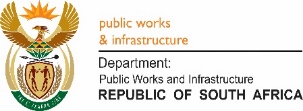 Quarterly Actual Revenue
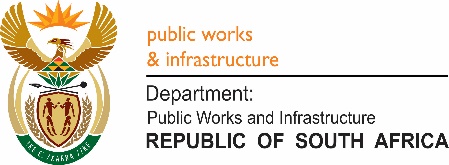 37
Quarterly Expenditure
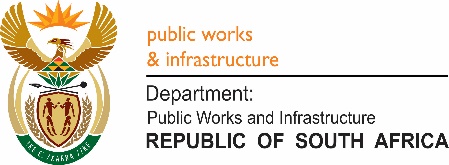 38
Budget Adjustments
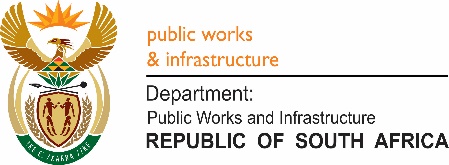 39
Debtors Age Analysis 30 September 2022 – Quarter 2
40
Debtors Age Analysis 31 December 2022 – Quarter 3
41
Recommendations
It is recommended that the Portfolio Committee on Public Works and Infrastructure:

Notes the 1st, 2nd and 3rd Quarter Non-Financial and Financial Performance of the Department Public Works and Infrastructure.
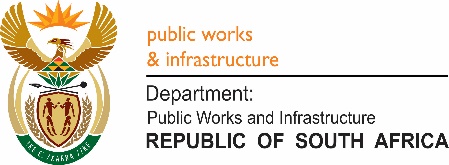 42
Thank you
Thank You
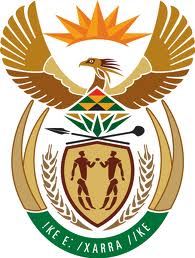 National Department of Public Works and Infrastructure (NDPWI)
Head Office: Public Works and InfrastructureCGO Building256 Madiba Street Pretoria CentralPrivate Bag X65Pretoria0001
Website: http://www.publicworks.gov.za
43